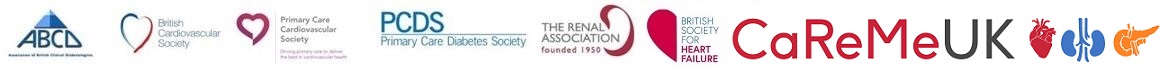 Figure 1. Modified from Management  algorithm for NICE guideline “Chronic  Heart Failure in Adults: diagnosis &  management”.
https://www.nice.org.uk/guidance/ng106
Offer diuretics for congestive symptoms and fluid
 	retention
Heart failure diagnosed
Heart failure with preserved  ejection fraction (HFpEF)
Heart failure with reduced  ejection fraction (HFrEF)
Offer:
ACEI (or ARB if intolerant of ACE) or
Sacubitril valsartan if EF < 35%,*  and
β-blocker, and
Manage co-morbidities such as  hypertension, atrial fibrillation,  ischaemic heart disease and diabetes
Offer a personalised exercise-based  cardiac rehabilitation programme unless  condition is unstable
3. Mineralocorticoid receptor  antagonist (MRA)*
Contraindications
T1DM
History of  diabetic
ketoacidosis
Specialist to  Consider  implantable  device (ICD/CRT)  if patient fulfils  NICE criteria
Offer dapagliflozin if still  symptomatic
Limited data in  NYHA Class IV or  eGFR < 30 ml/min
Date of publication: March 2021
Remember sick day rules
Counsel re UTI/genital infection
risk
If suspicion of volume depletion  consider adjusting diuretics
If T2DM may have to reduce  dose of glucose-lowering  therapy (such as insulin or SU)  if HbA1c < 7.5%
 ( 58mmol/mol)
ACEi – ACE inhibitor, ARB – Angiotensin receptor blocker, MRA – Mineralocorticoid  receptor antagonist, ICD – Implantable cardioverter defibrillator, CRT – Cardiac  resynchronisation therapy
*Measure serum sodium, potassium and assess renal function before and after starting  and after each dose increment. If eGFR is 30 to 45 ml/min/1.73 m2, consider lower  doses or slower titration of ACEI/ARBs/sacubitril valsartan or MRAs